Уважаемые жители! 

Рекомендуем Вам следующие способы передачи показаний ПУ:
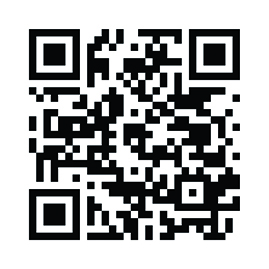 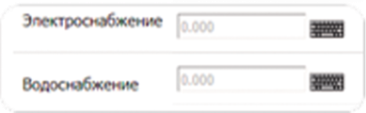 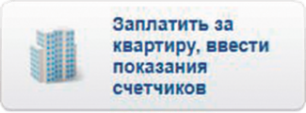 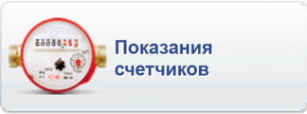 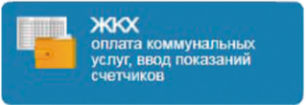 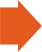 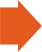 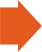 Откройте вкладку «Показания счетчиков»
Введите показанияи сохраните их
Выберите «Оплата услуг ЖКХ, 
ввод показаний счетчиков»
Зайдите в раздел ЖКХ 
на главной странице
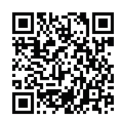 ЛИЧНЫЙ КАБИНЕТ НА САЙТЕ АО «ТАТЭНЕРГОСБЫТ»
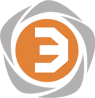 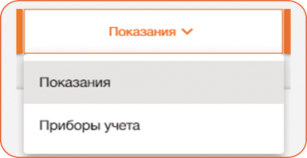 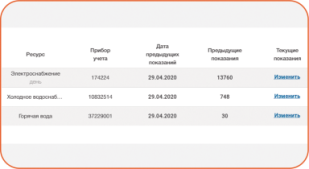 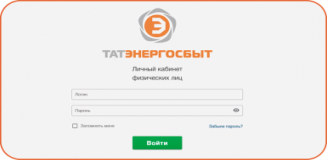 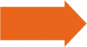 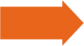 Войдите в Личный кабинет 
на сайте tatenergosbyt.ru
Откройте вкладку
 «Показания»
Введите показания 
и сохраните их
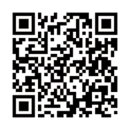 БЕЗ РЕГИСТРАЦИИ НА САЙТЕ АО «ТАТЭНЕРГОСБЫТ»
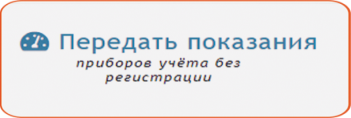 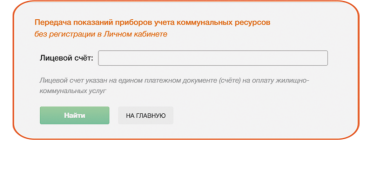 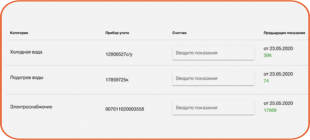 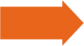 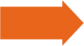 На сайте tatenergosbyt.ruВыберите пункт «Передать показания приборов учета без регистрации»
Введите номер своего лицевого счета
Введите показания и 
Нажмите «Сохранить»
ПРИ ОПЛАТЕ СЧЕТ-КВИТАНЦИИ 
 В ОТДЕЛЕНИЯХ ПОЧТЫ И БАНКОВ
ОНЛАЙН-СЕРВИСЫ И ТЕРМИНАЛЫ БАНКОВ
Выберите подраздел «ЖКХ», «Квартплата»,  «Коммунальные платежи»
Запишите показания приборов учёта в таблицу  в нижнем правом углу квитанции
1
1
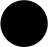 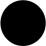 2
Найдите  «Татэнергосбыт»
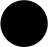 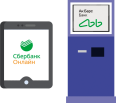 2
Напомните при оплате операционисту  о 
Необходимости занесения показаний из квитанции
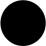 3
Введите номер лицевого счета
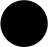 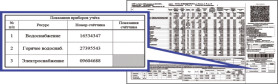 * Порядок действий зависит от функционала 
  приложения банка
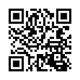 ВСЕ ПОДРОБНЫЕ ИНСТРУКЦИИ ПО ОПЛАТЕ И ПЕРЕДАЧЕ ПОКАЗАНИЙ НА САЙТЕ АО «ТАТЭНЕРГОСБЫТ»
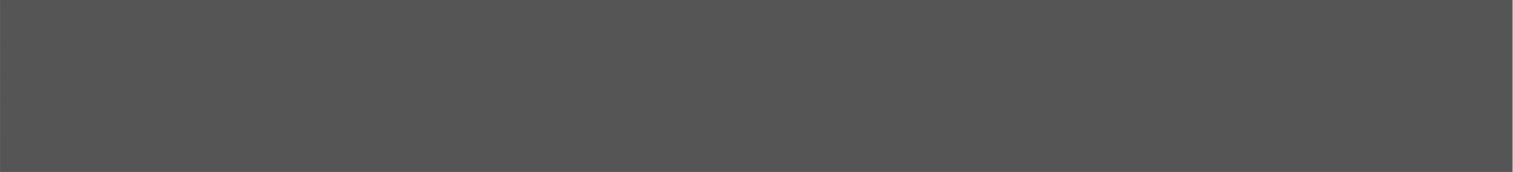 ПОКАЗАНИЯ ПРИБОРОВ УЧЕТА НЕОБХОДИМО ПЕРЕДАВАТЬ  ДО 25 ЧИСЛА КАЖДОГО МЕСЯЦА (ВКЛЮЧИТЕЛЬНО)
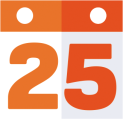 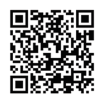 С уважением, АО «Татэнергосбыт»